Texas Data Transport &  MarkeTrak Systems
(TDTMS)

Update to RMS
April 4, 2016

Jim Lee (AEP) – ChairMonica Jones (NRG) – Vice Chair
1
March 3rd Meeting Summary
Review of specific MarkeTrak-related processes:
Switch Hold Process Review
Finalized revisions to RMG 7.16.4.3.2, Steps for Removal of a Switch Hold for Meter Tampering for Purposes of a Move in and 7.17.3.3.2, Steps for Removal of a Switch Hold for Deferred Payment Plans for Purposes of a Move in.

Cancel with Approval
TDTMS will leave as a standing agenda item pending further discussion at TXSET regarding 814_08, Cancel & 814_12, Date Change modifications.
Will assist TXSET with any Market Awareness/Education efforts if process is changed.

Reviewed TXSET Issue 042, DEV Process, and determined the root issue is related to the 814_20 ESIID Create process not DEV process; thereby referred back to TXSET to review language changes within NP Section 15.
2
Joint TXSET/TDTMS SCR786 Discussions
SCR786 – Retail Market Test Environment (RMTE)
TDTMS initiated SCR786 discussions to assist ERCOT with development of Business Requirements, which were then expanded in more detail during the Joint TXSET/TDTMS meeting on February 18th. 

ERCOT solicited Market Participant input, and developed business requirements for the Retail Market Sandbox Test Environment.

Click here for initial draft:
3
Next TDTMS meeting date: April 7th, 9:30am start time  (In-person METCenter)



Upcoming Agenda Items:
Language modification – CSA vs. Landlord Process
Review MT User’s Guide for changes to Switch Hold process documentation
SCR786 – Retail Market Test Environment
http://www.ercot.com/committees/board/tac/rms/tdtms/index.html
4
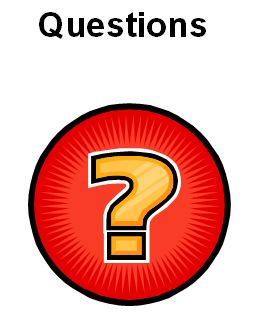 5